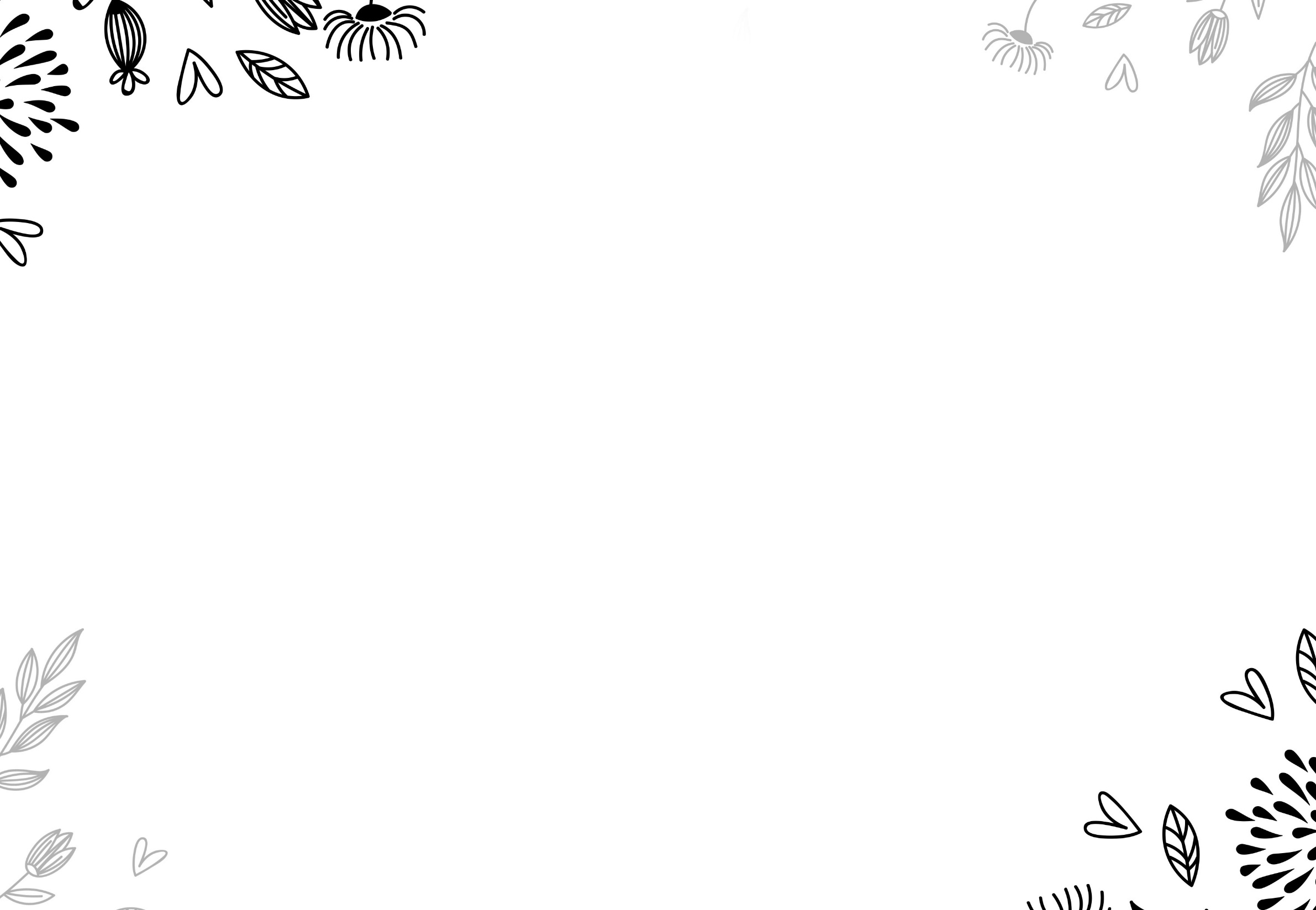 WEEKLY BEHAVIOR CHART
S
W
S
T
M
T
F
POINTS
BEHAVIOR
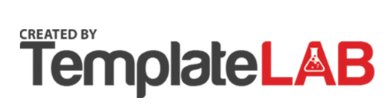